«Арифметические действия 
над рациональными числами»
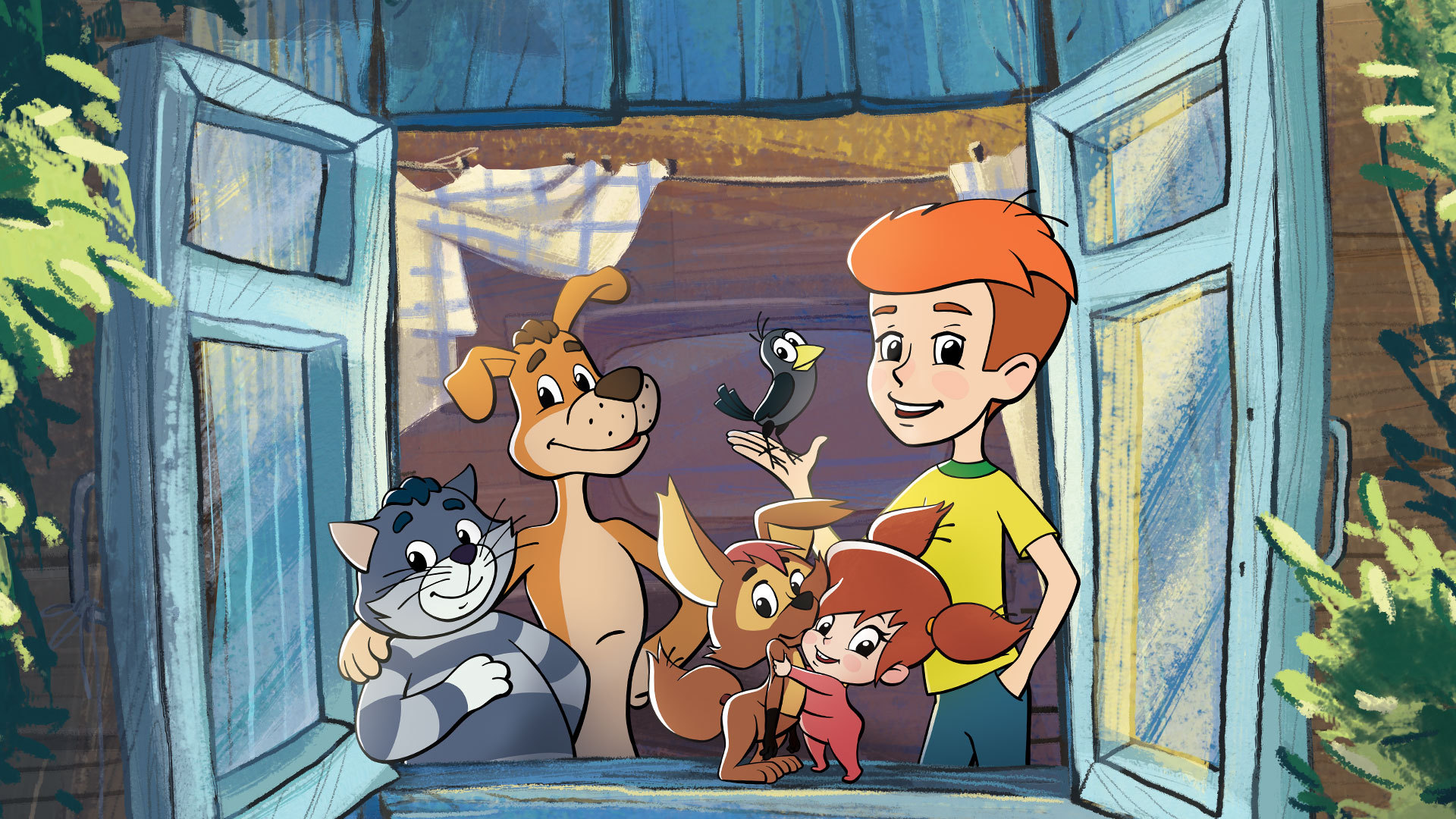 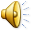 Математика 6 класс
КГУ: «Алчановская основная средняя школа»
Учитель: Рыбинок Е.В.
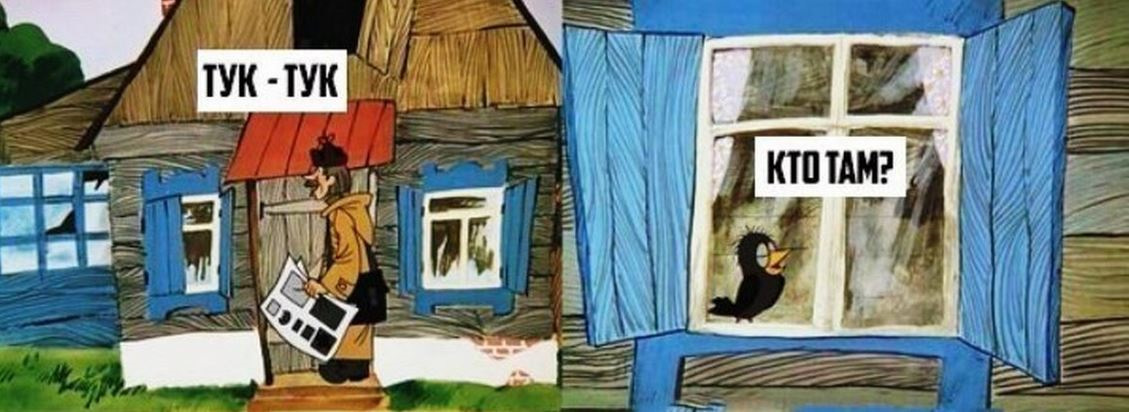 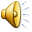 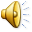 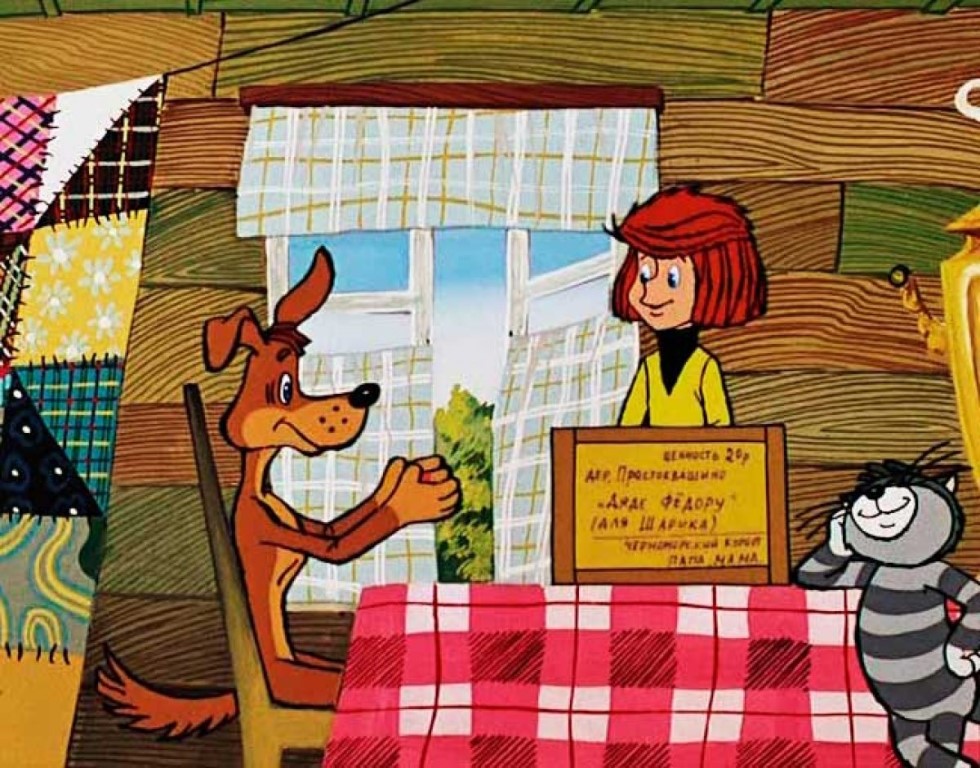 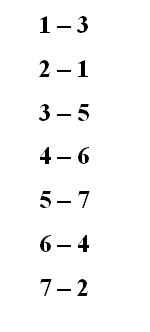 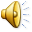 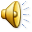 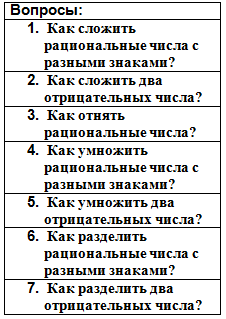 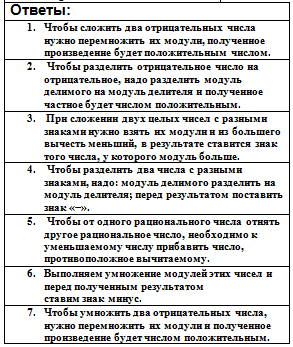 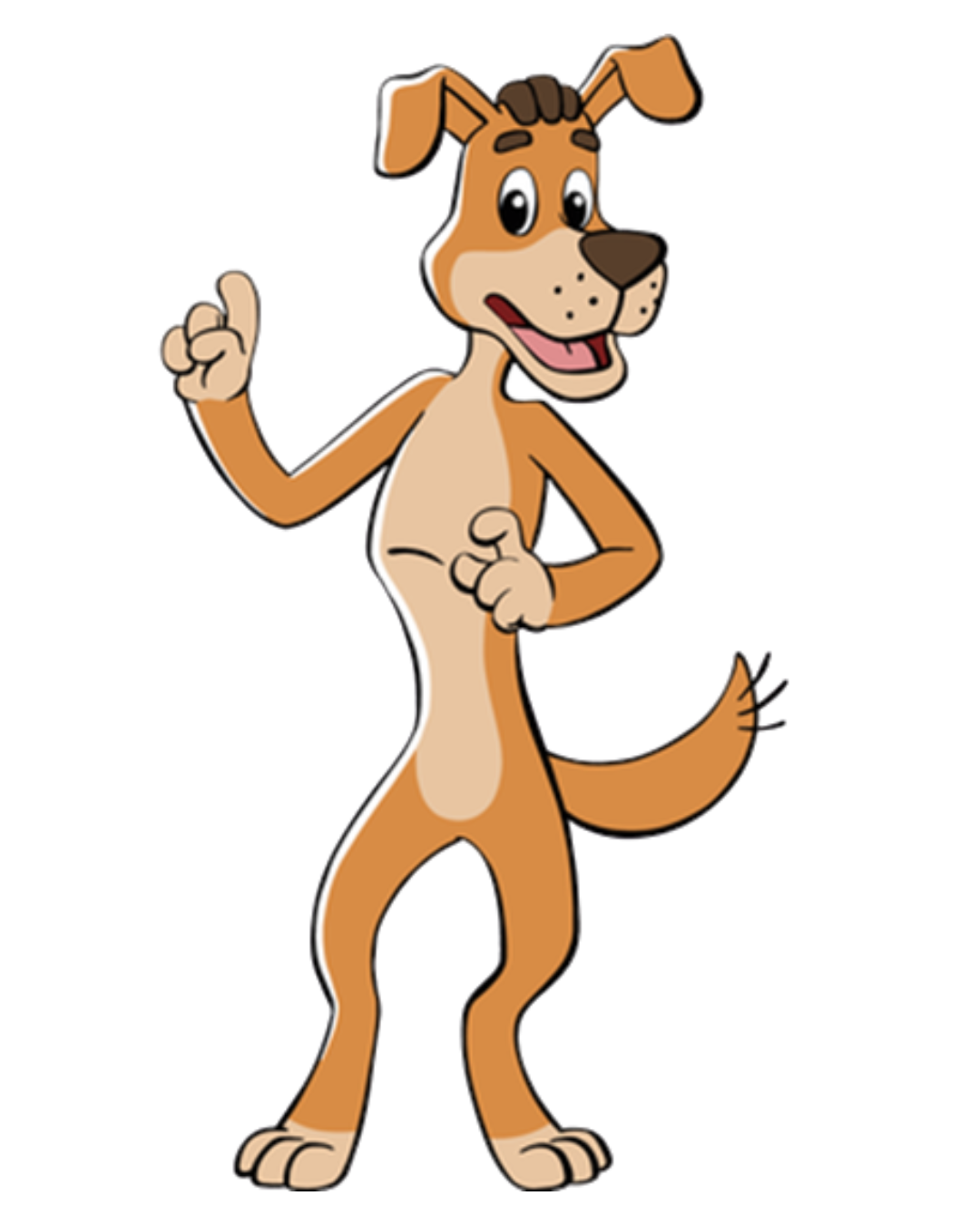 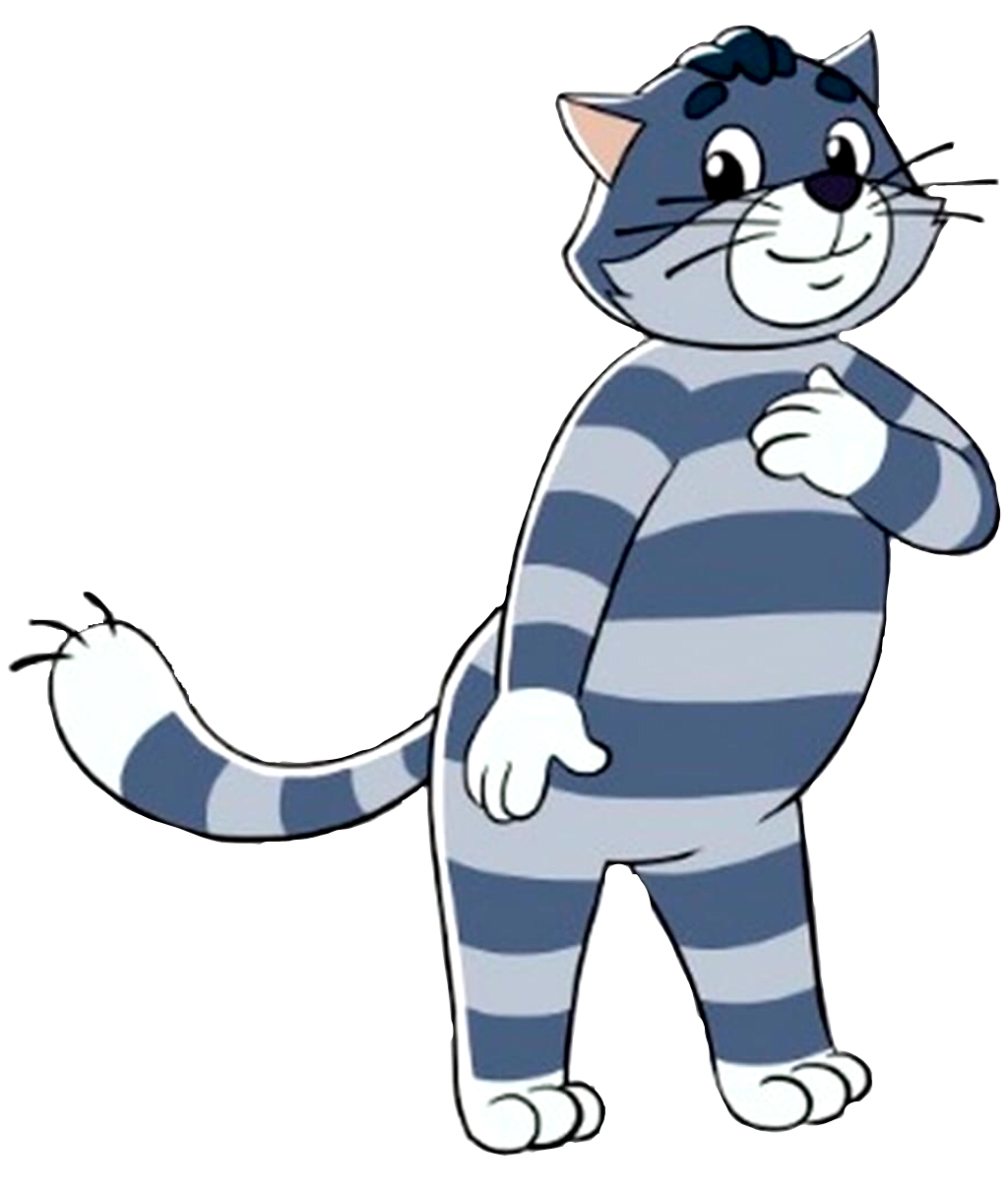 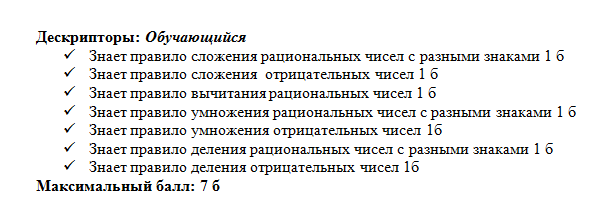 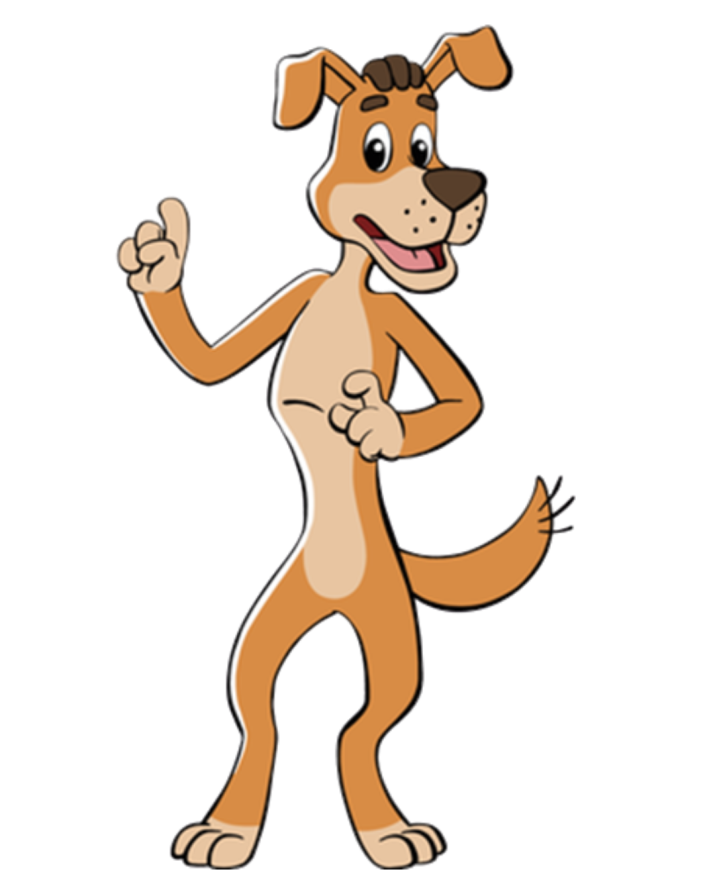 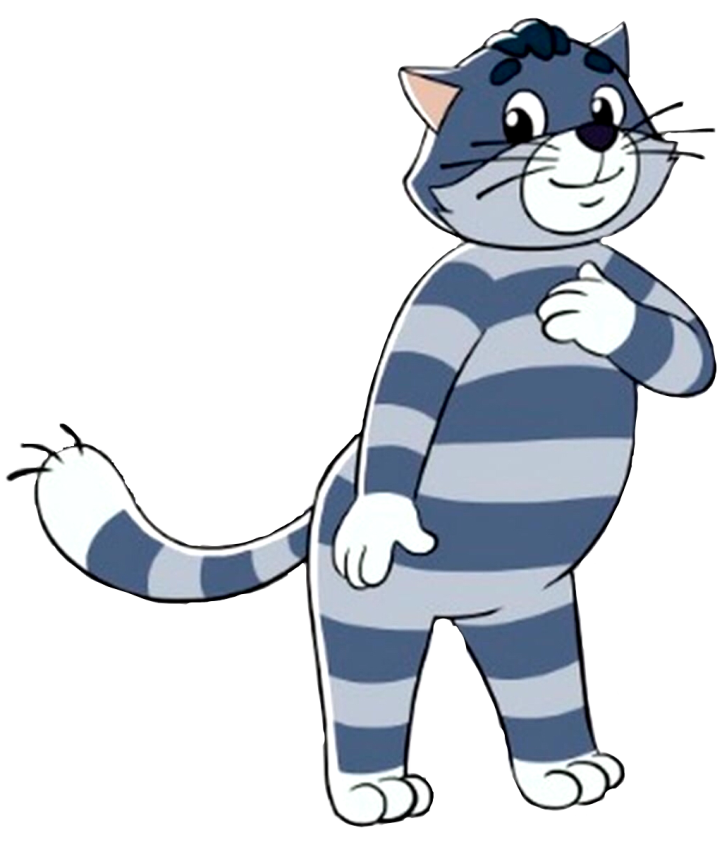 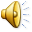 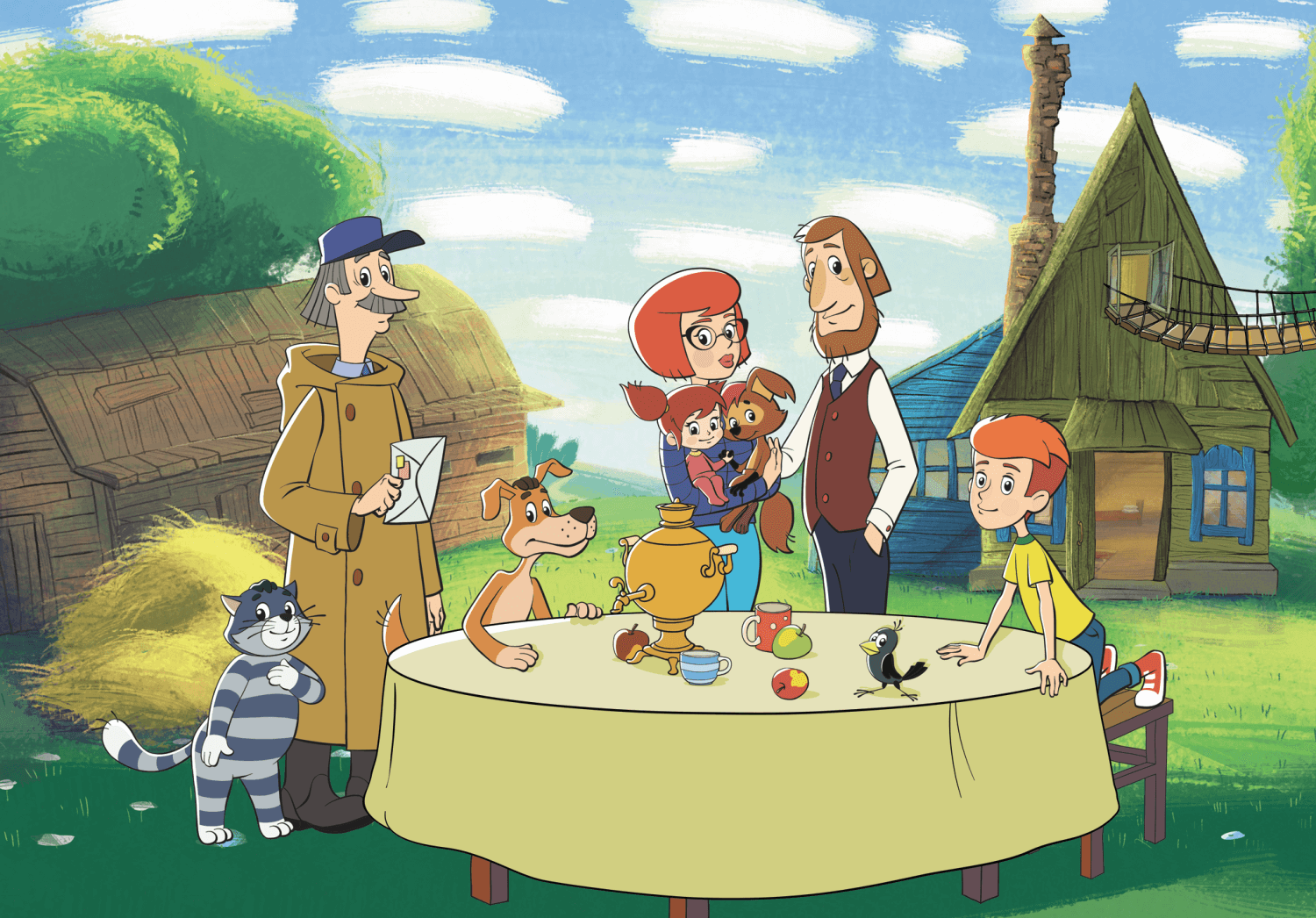 «Найди пару»
https://learningapps.org/watch?v=pykkhoyzj23
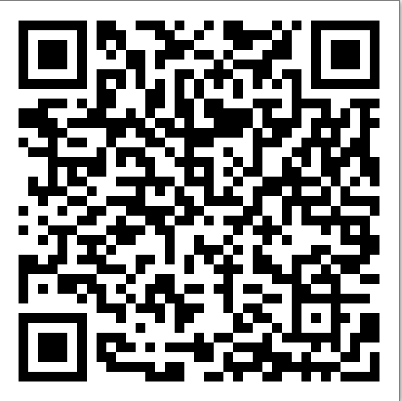 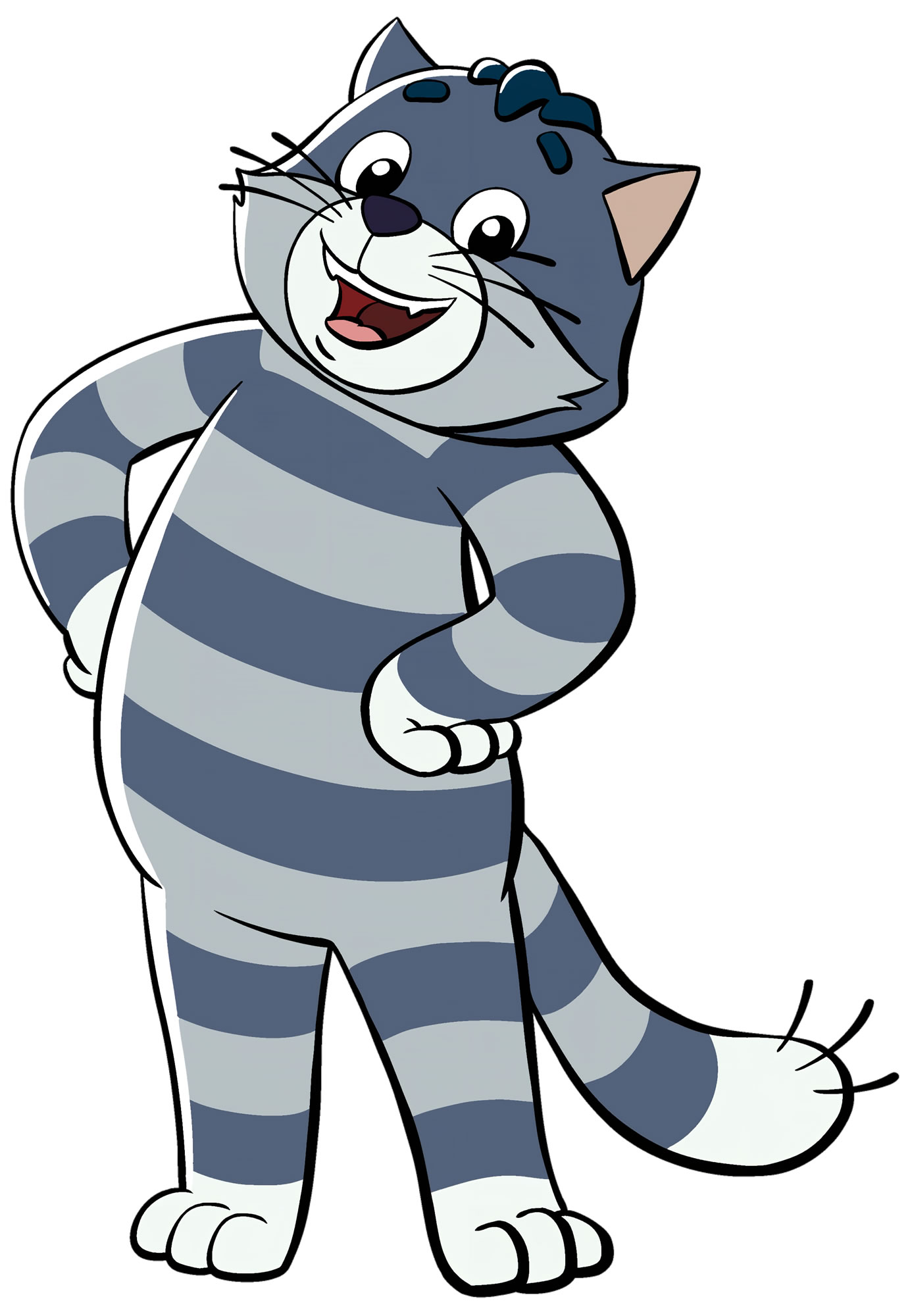 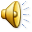 Деление на группы
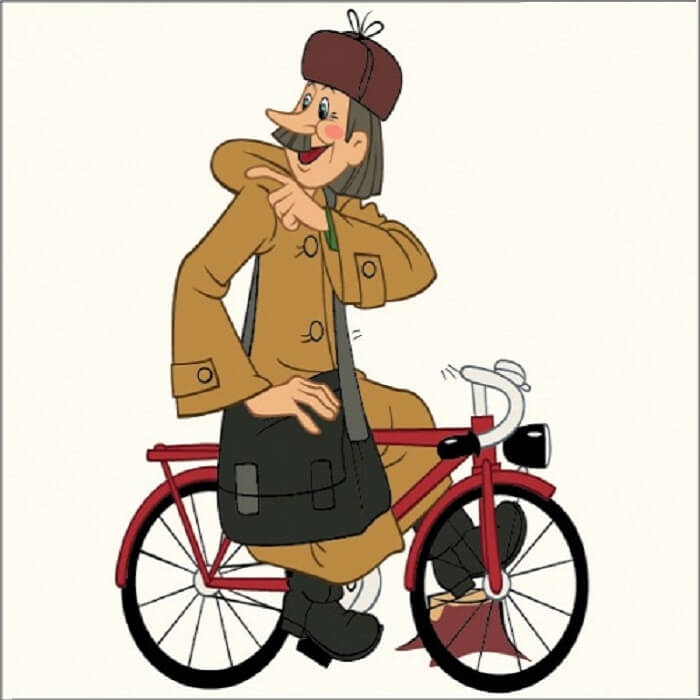 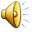 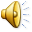 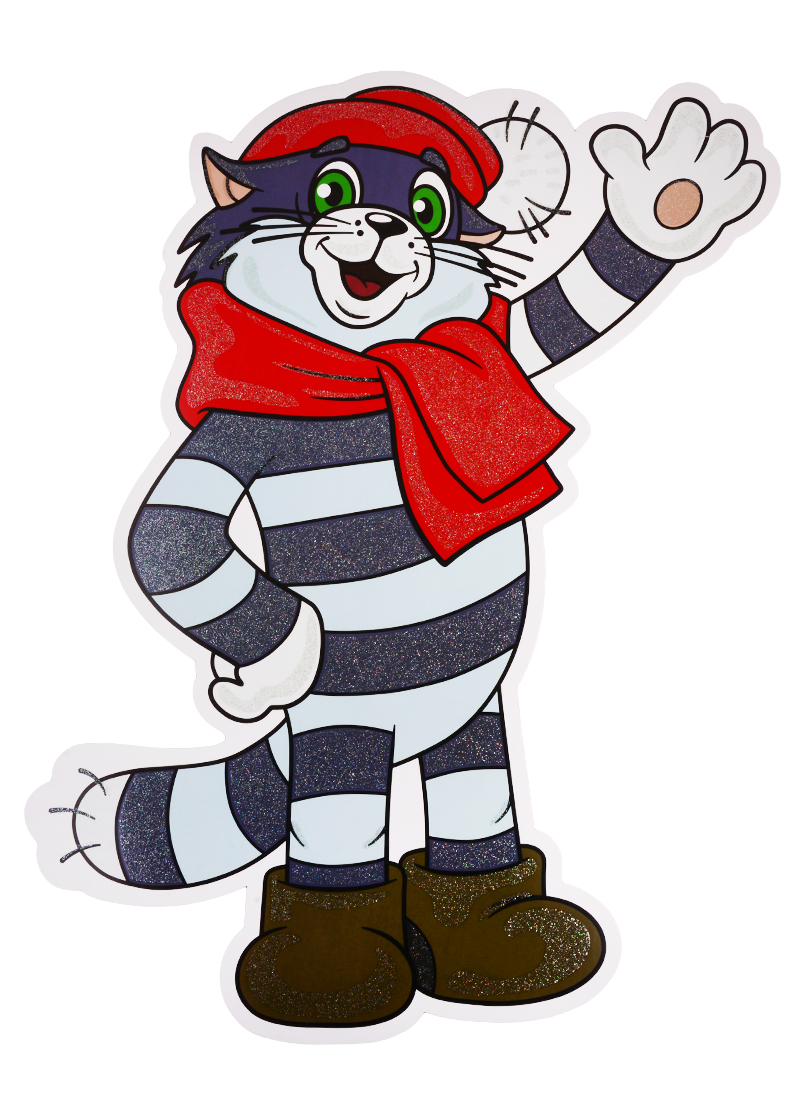 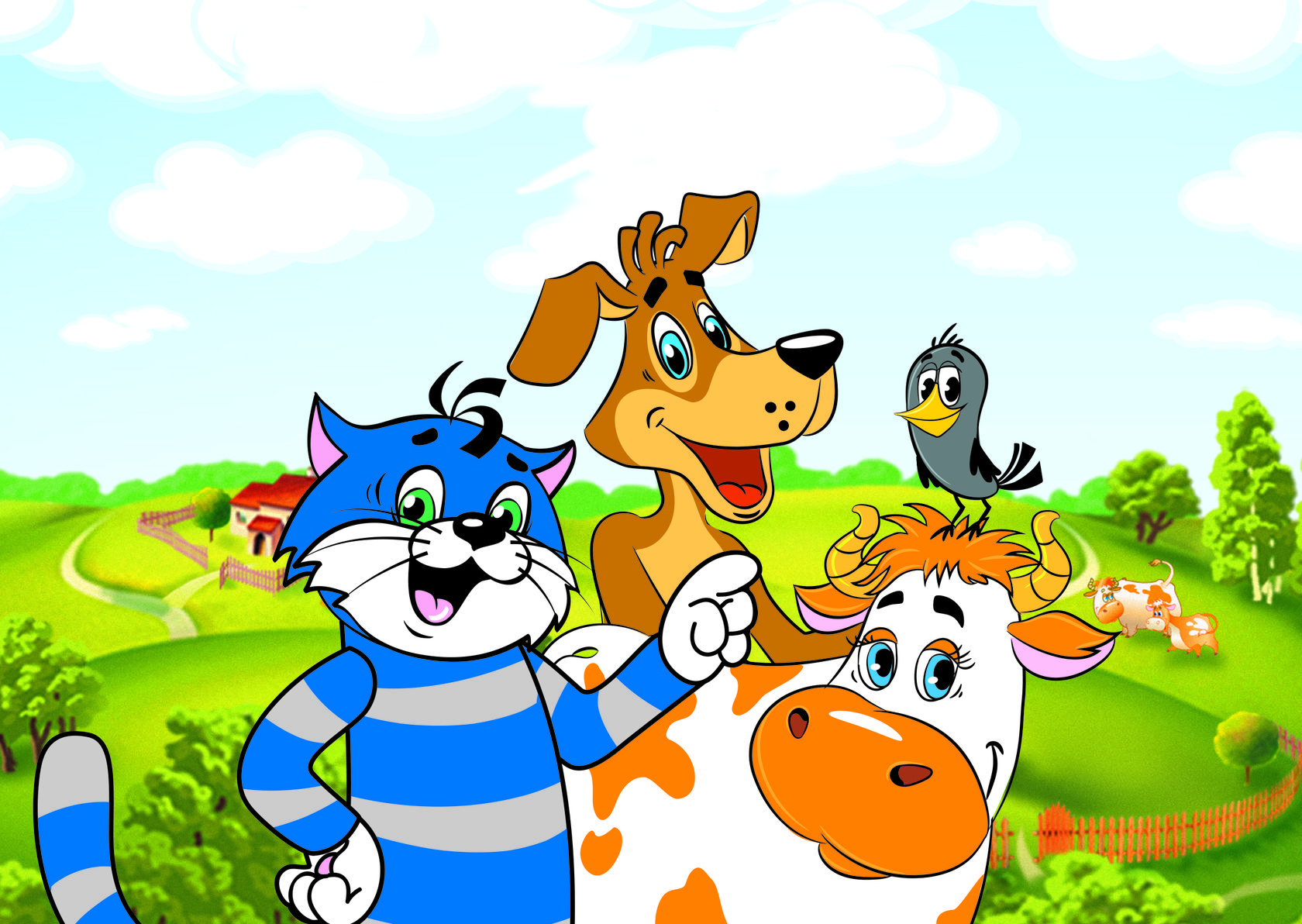 Групповая работа
Игра «Домино»
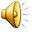 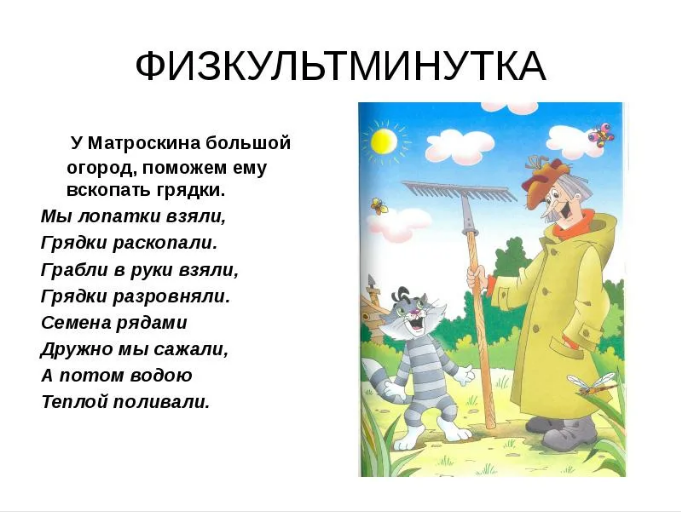 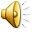 Работа в парах
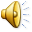 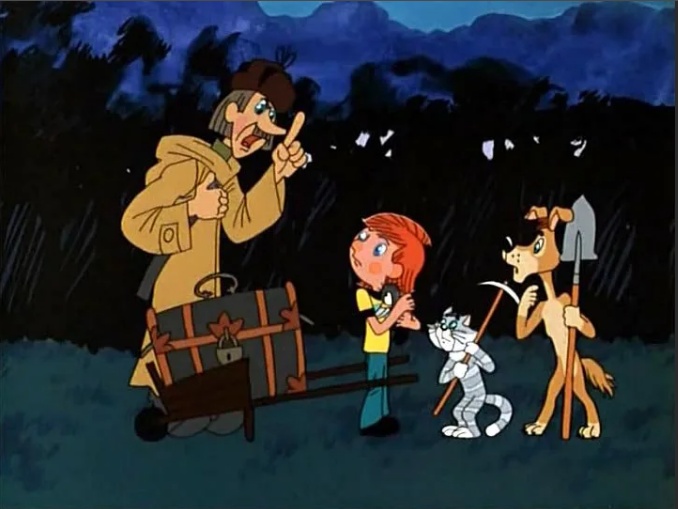 Дифференцированное задание
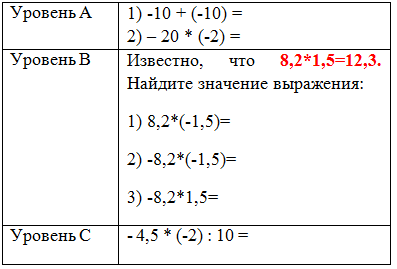 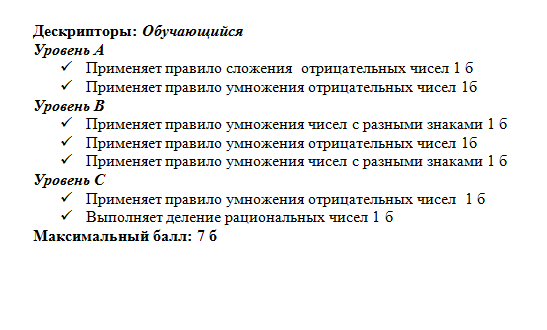 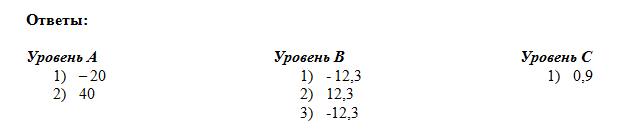 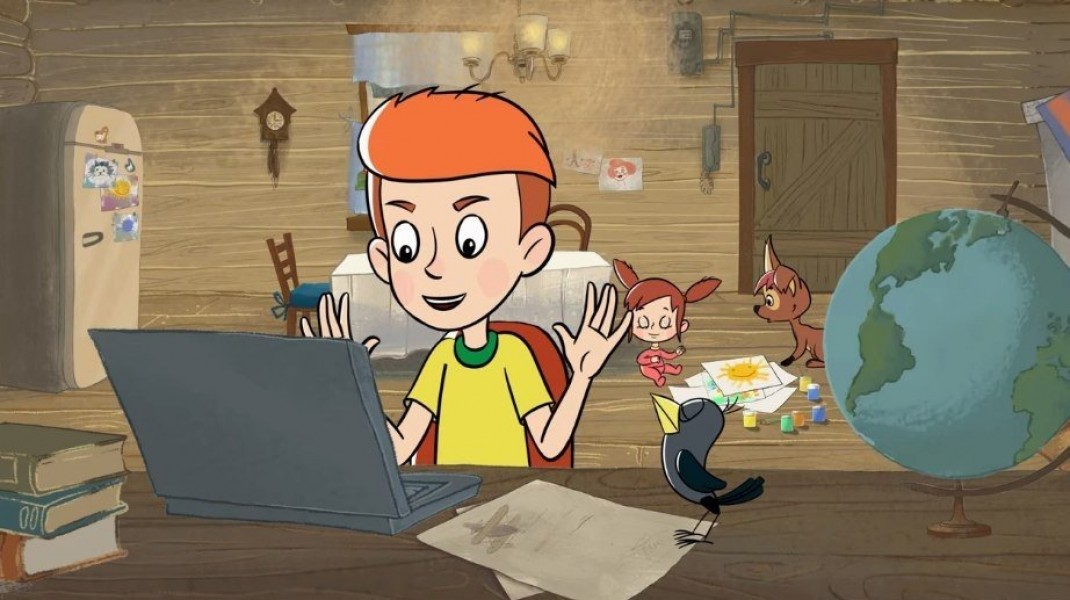 Формативное задание
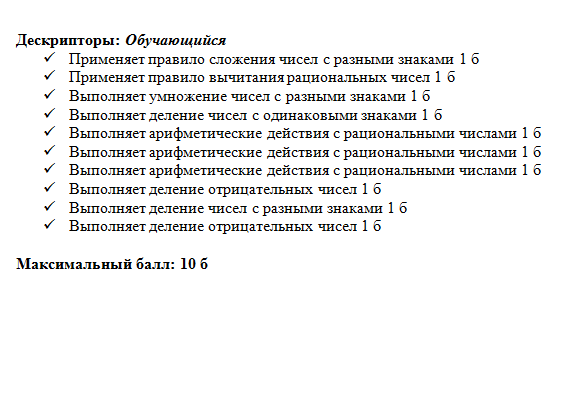 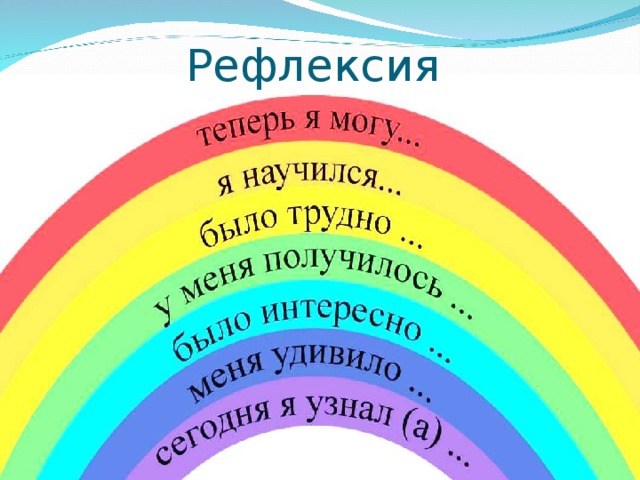 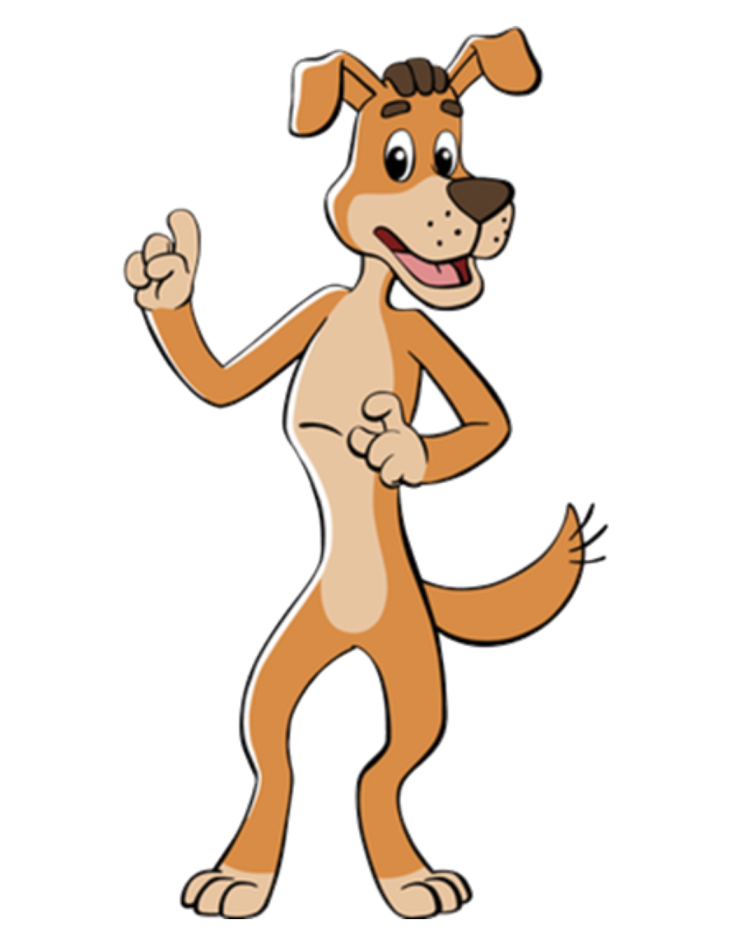 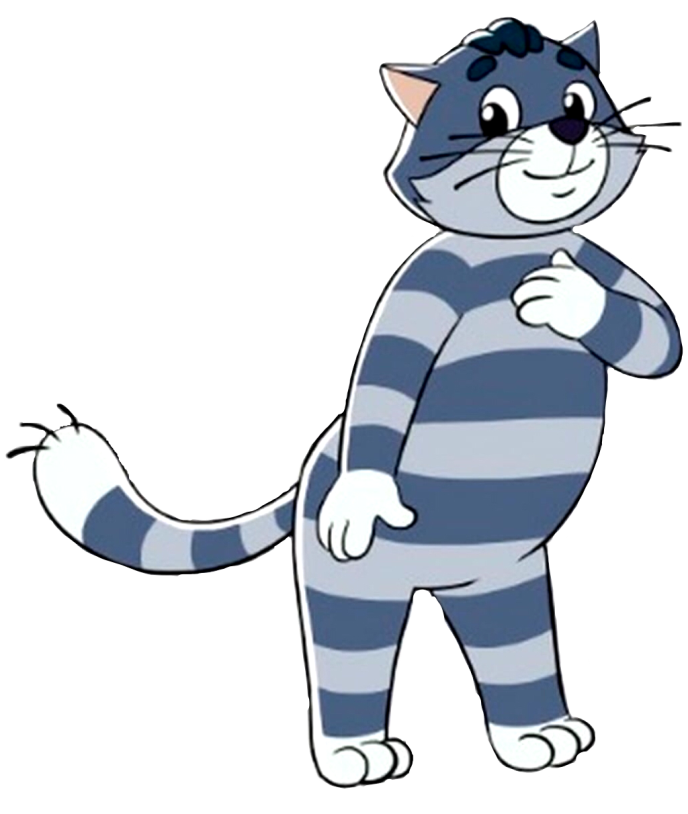 22 – 24 балла –    «10»
19 – 21 балл –      «9»
16 – 18 баллов –  «8»
14 – 15 баллов –  «7»
12 – 13 баллов –  «6»
9 – 11 баллов –    «5»
6 – 8 баллов –      «4»
4 – 5 баллов –      «3»
3 балла –               «2»
1 – 2 балла –         «1»
Домашнее задание: с. 202 № 606
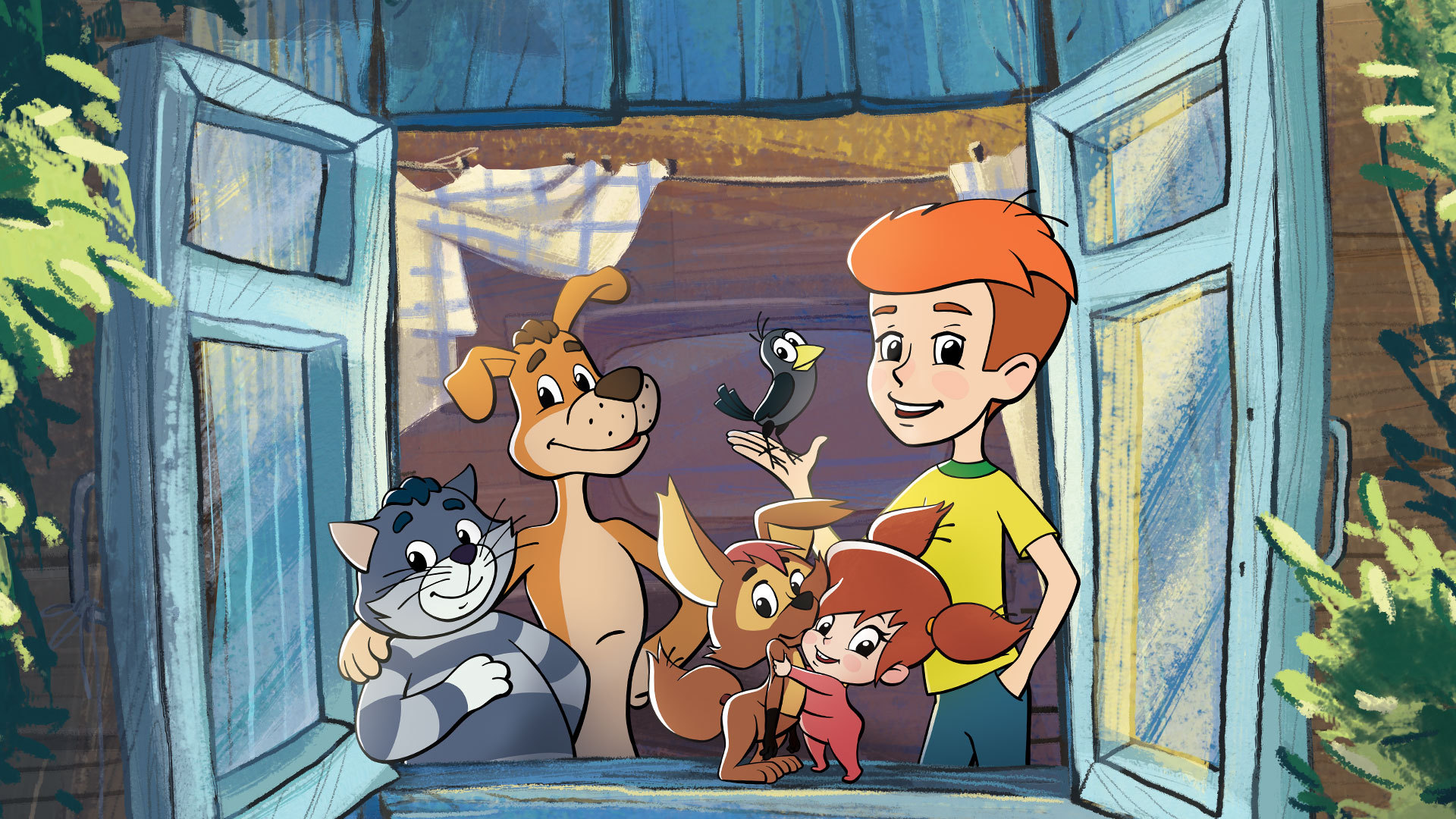 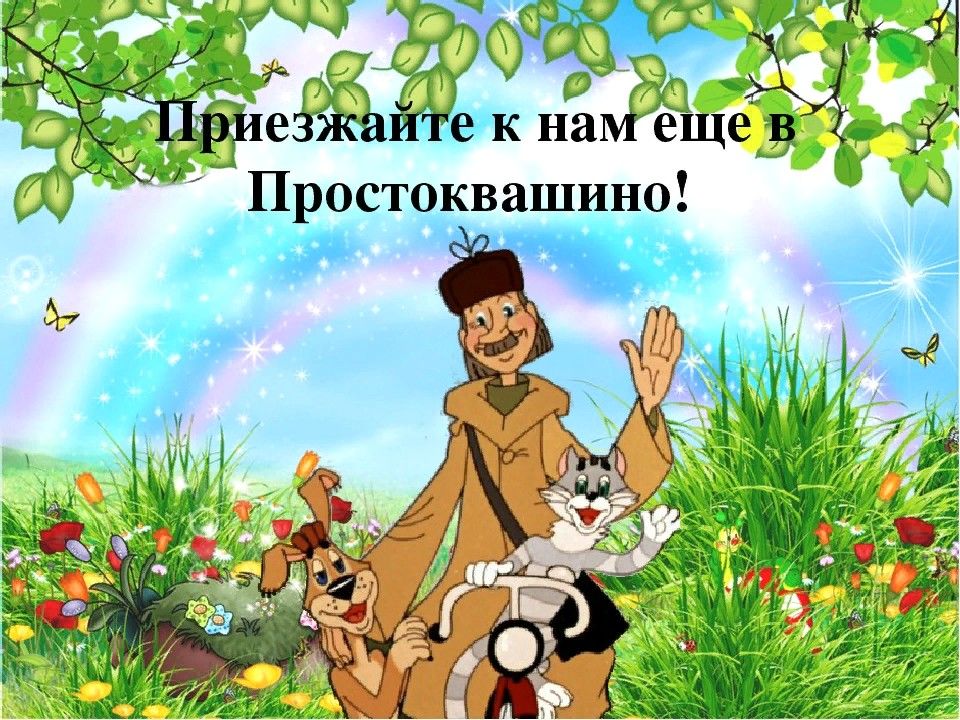 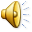 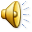